Similarity, diversity and respect: Boys and Girls
I can give examples of what makes me a unique individual.
I show respect for others.
I understand that how I look, how I behave, and my aspirations should not be limited by stereotypes, my sex or expectations of what boys and girls should do.
I understand that some children have a disability that can affect how they walk, see, hear, speak, learn, or do other things.
I understand that the terms heterosexual, gay, lesbian, and bisexual can be used to describe who a person is attracted to or falls in love with.
rshp.scot
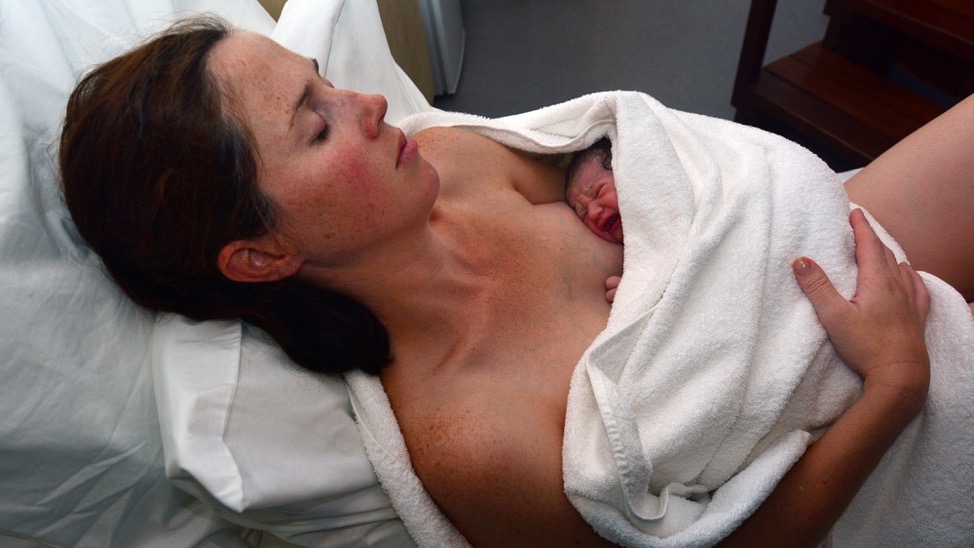 A mum can find out what sex her baby is before it is born, or find out at the birth when the midwife will say the baby is a girl or a boy.
rshp.scot
Today we are talking about being boys and girls.
rshp.scot
Who can bake a cake?
rshp.scot
rshp.scot
Who can play football?
rshp.scot
rshp.scot
Who can build with blocks?
rshp.scot
rshp.scot
Who can play Minecraft?
rshp.scot
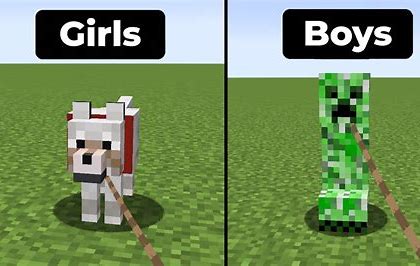 rshp.scot
Who can play with technology?
rshp.scot
rshp.scot
Who can be happy – girls, boys or both?
rshp.scot
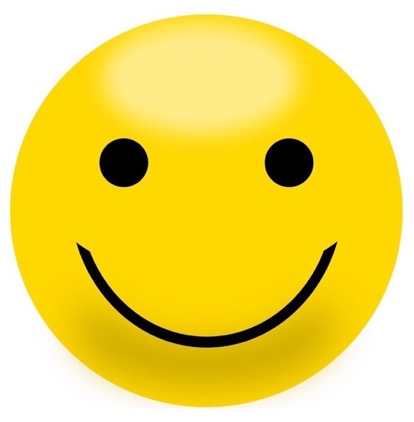 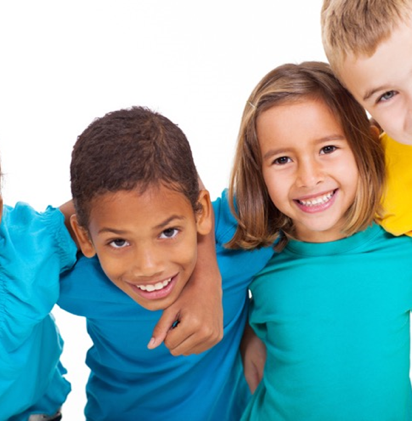 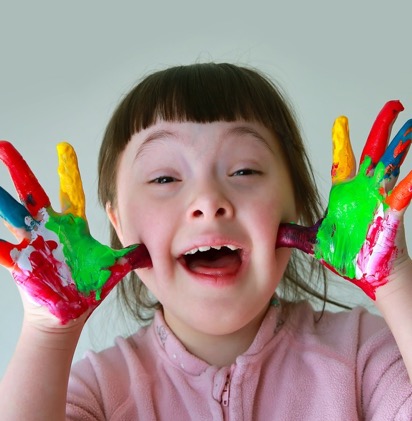 Happy
rshp.scot
Who can be worried – girls, boys or both?
rshp.scot
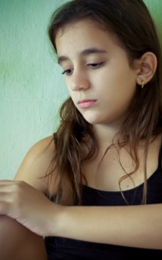 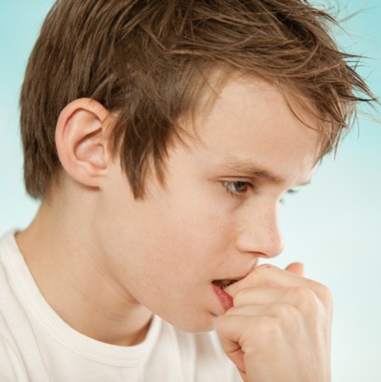 Worried
rshp.scot
Who might cry – girls, boys or both?
rshp.scot
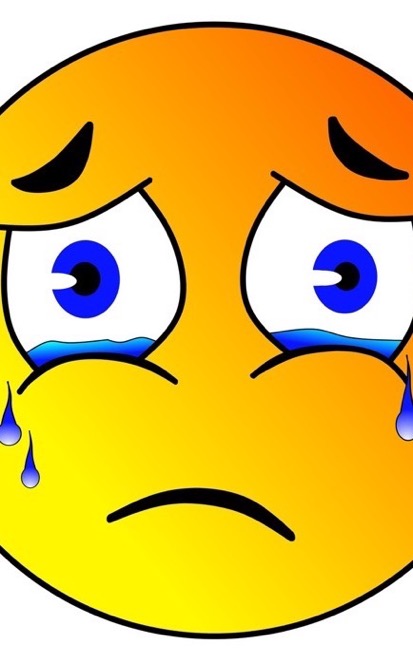 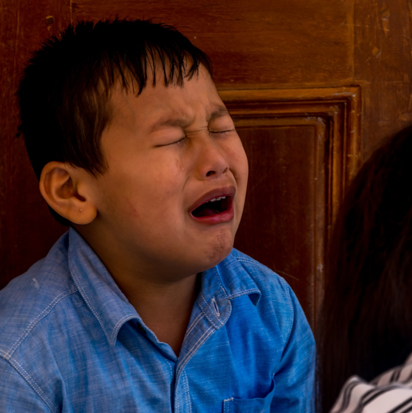 Crying
rshp.scot
Who can be shy – girls, boys or both?
rshp.scot
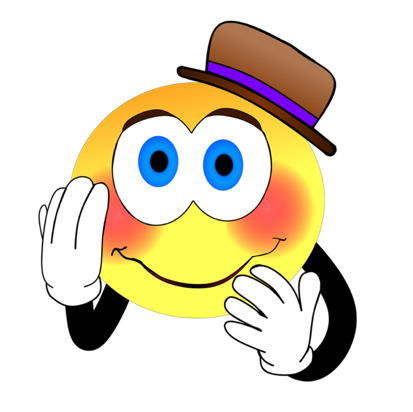 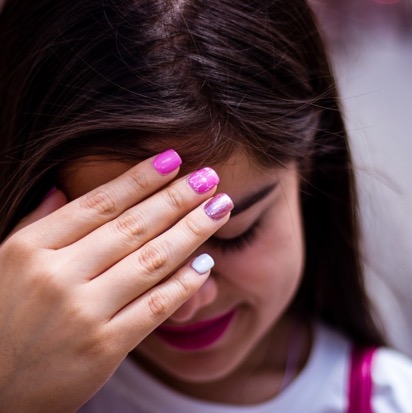 Shy
rshp.scot
Who can be angry – girls, boys or both?
rshp.scot
angry
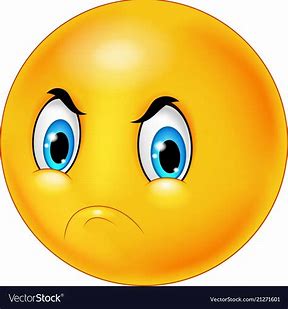 rshp.scot
Who can feel excited – girls, boys or both?
rshp.scot
Excited
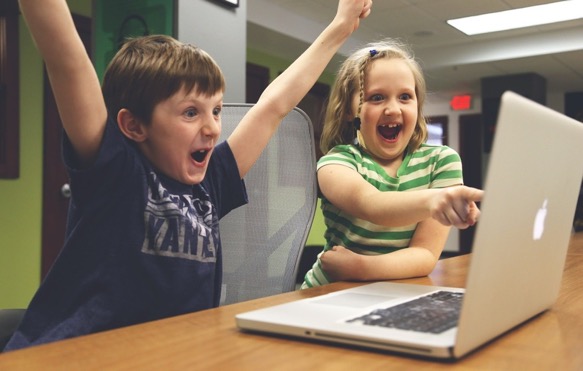 rshp.scot
Who can be a teacher?
rshp.scot
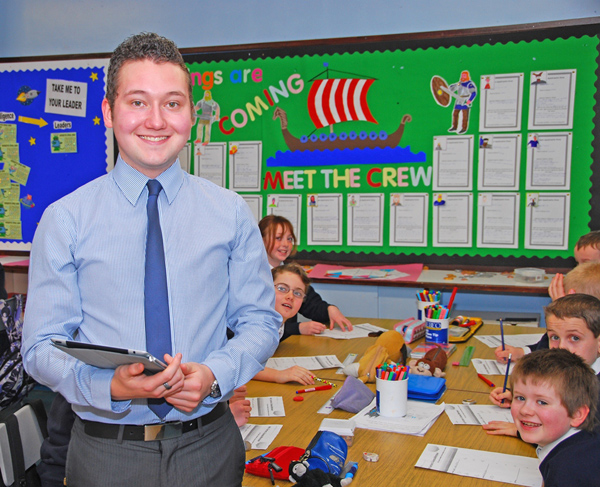 rshp.scot
Who can be a bus driver?
rshp.scot
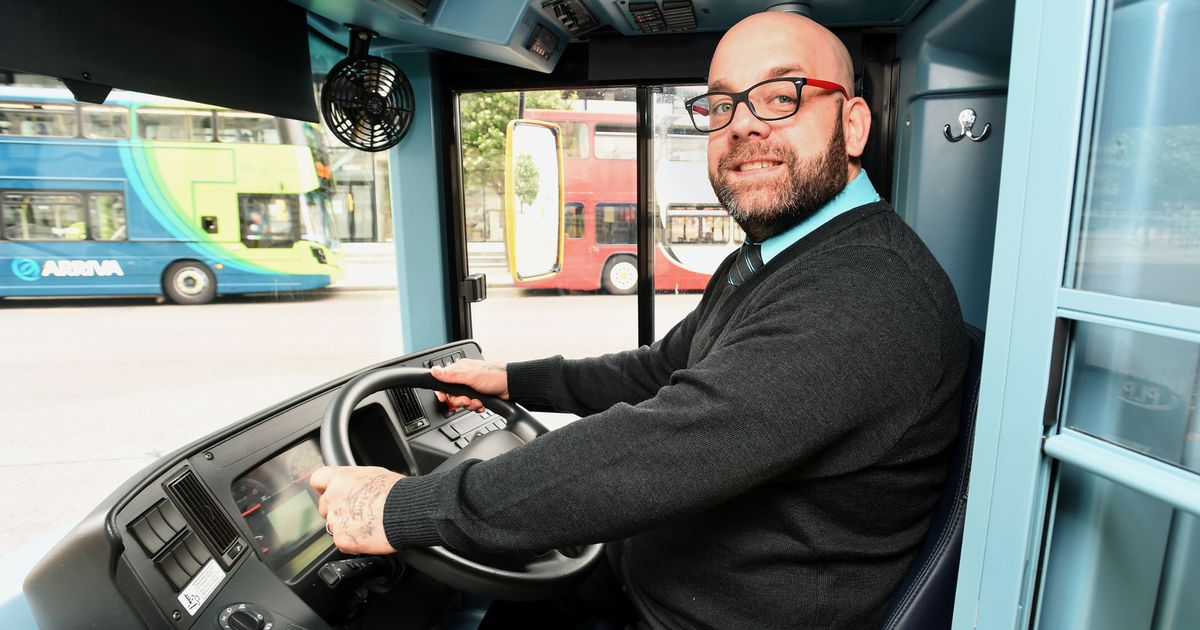 rshp.scot
Who can be a Police Officer?
rshp.scot
rshp.scot
Who can be a dancer?
rshp.scot
rshp.scot
Who can be a nurse?
rshp.scot
rshp.scot
Who can be a builder?
rshp.scot
rshp.scot
Who can be a Firefighter?
rshp.scot
rshp.scot
Who can be an Engineer?
rshp.scot
rshp.scot
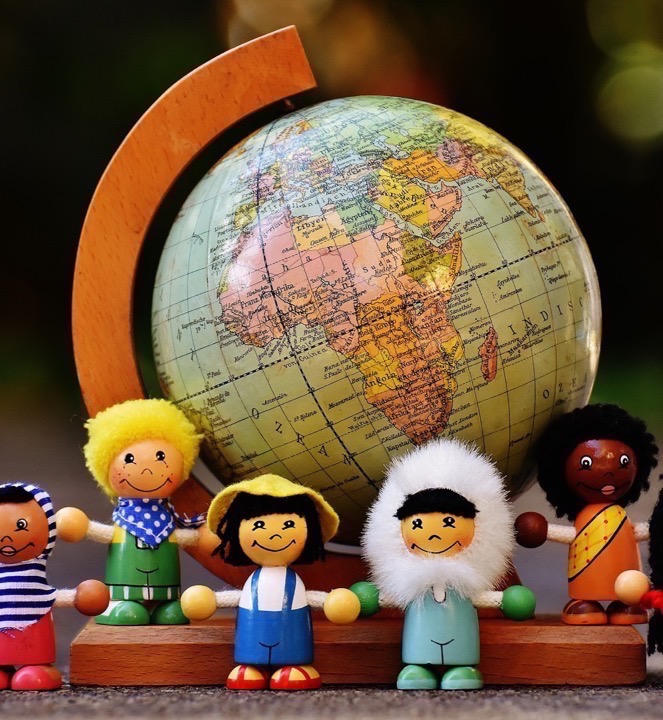 Scoop and Friends https://youtu.be/St6t1WvbysU
In this class, we are all individuals, different, unique and special.
rshp.scot